Captioning Your Content: Creating a Sustainable System
Megan CoxCaption Program Coordinator
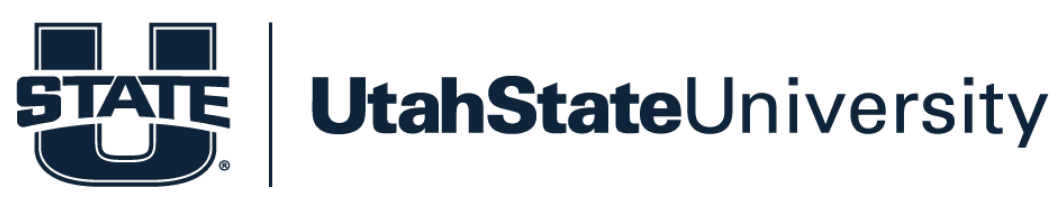 Where We Started
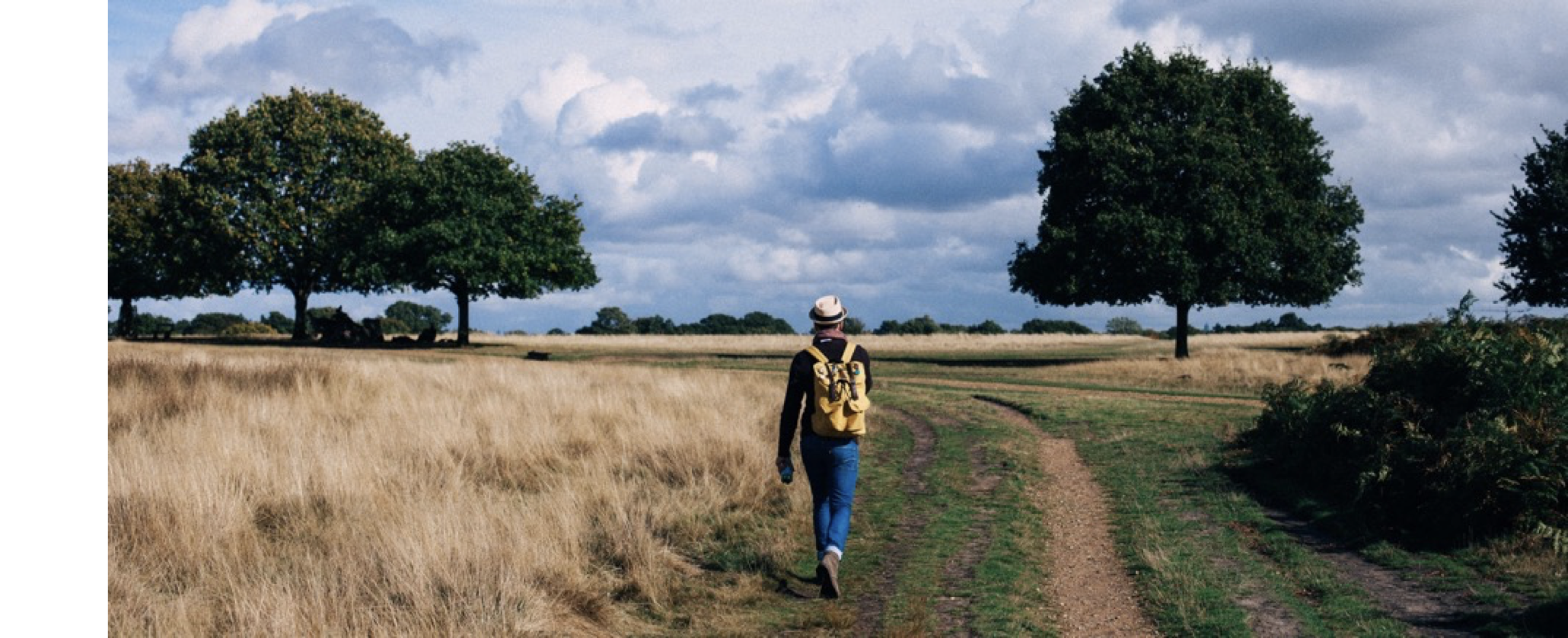 Our Story
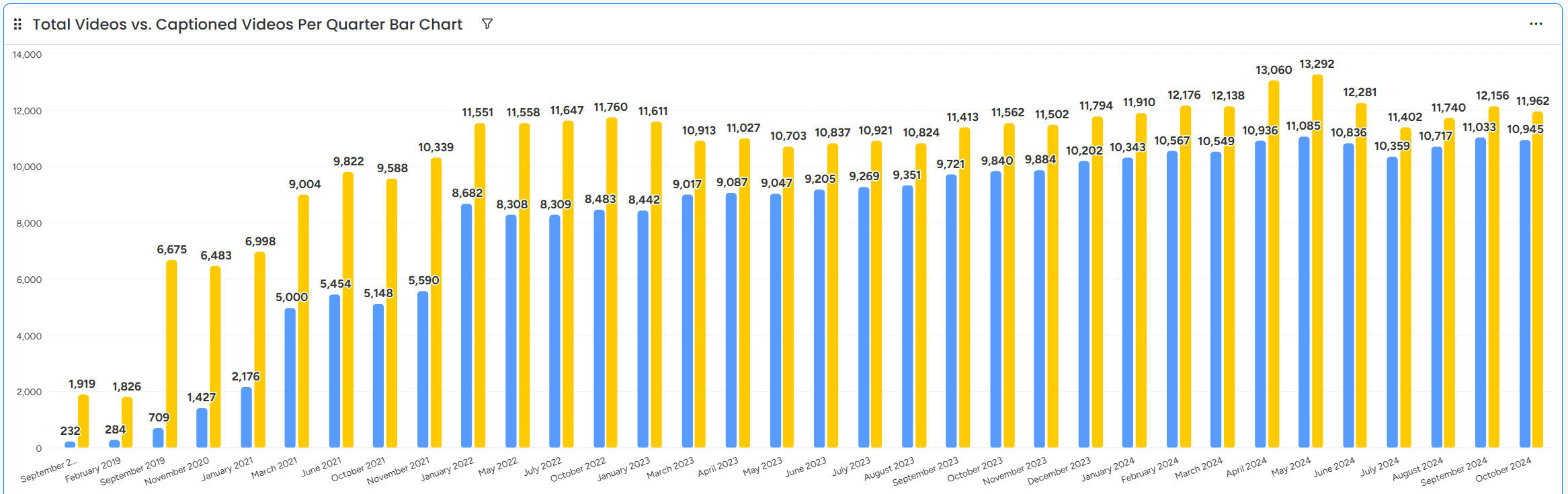 Captioned Videos
Total Videos
Find Video Content
Official Lists
Website Information
YouTube
Inventory
 Essential Information
Gather Information
Official Lists
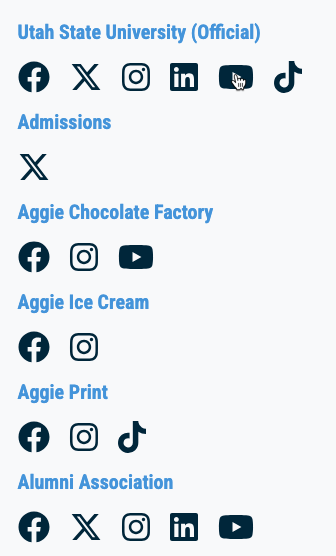 Social Media Directories
Marketing and Communications
That one person who seems to know everything…
YouTube Channel Search
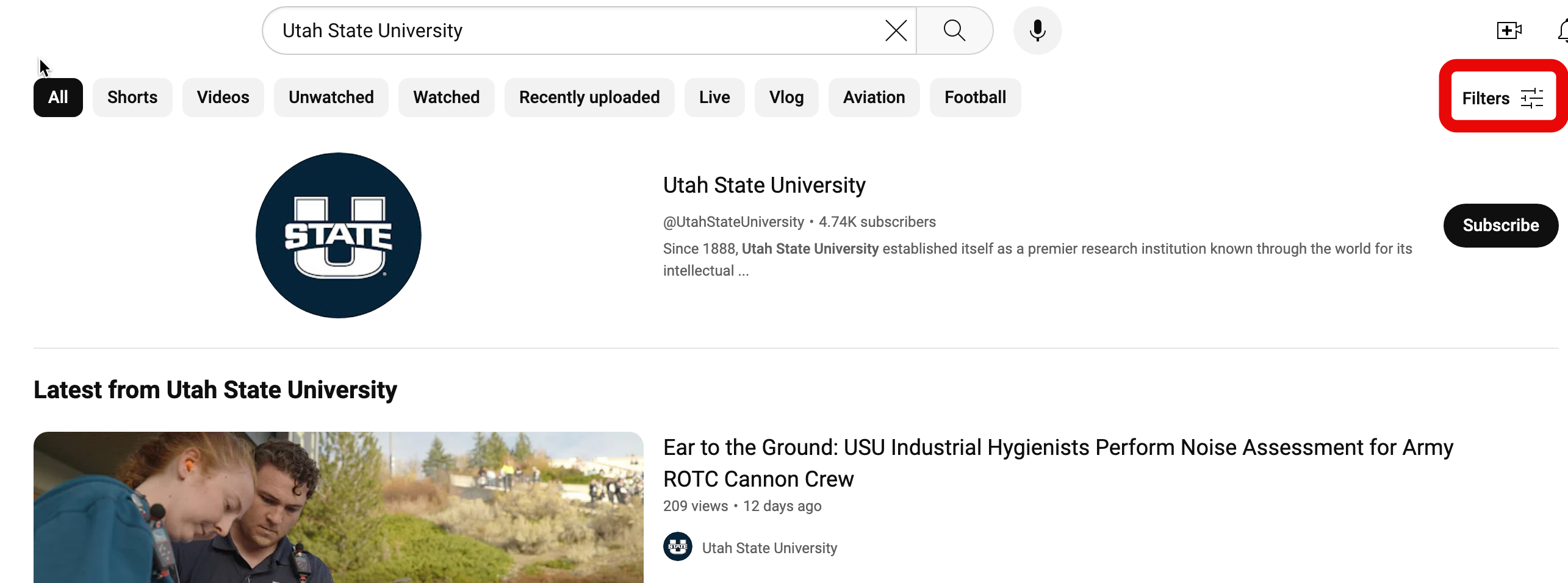 YouTube Channel Search - Filter
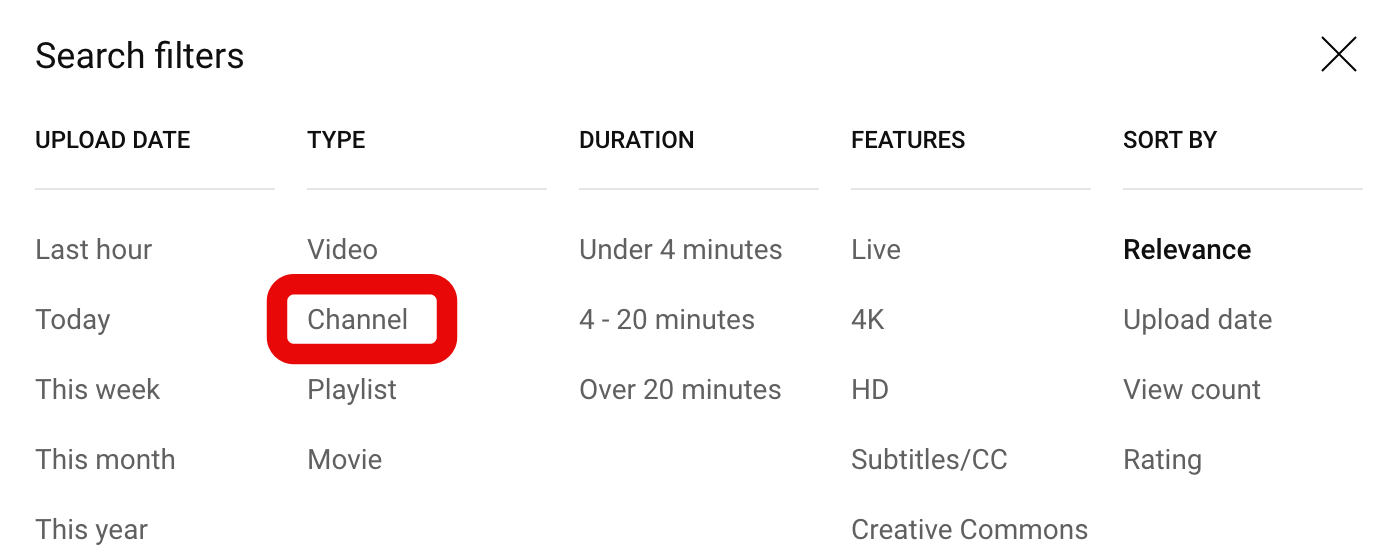 YouTube Channel Search - Results
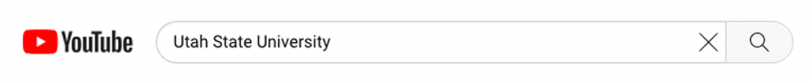 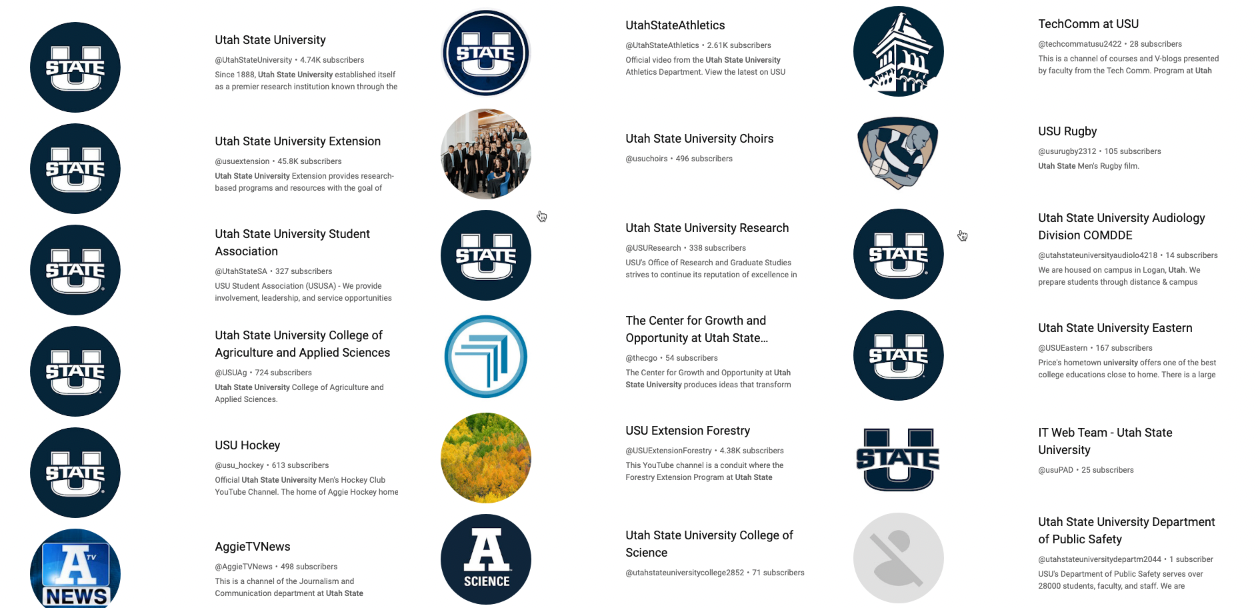 Website Information – Analytics
Website Information – Pope Tech
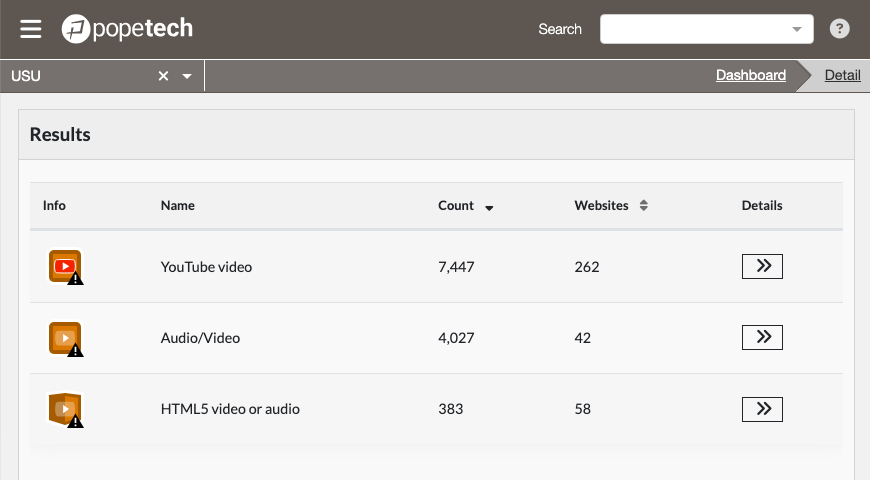 Inventory Channel Information
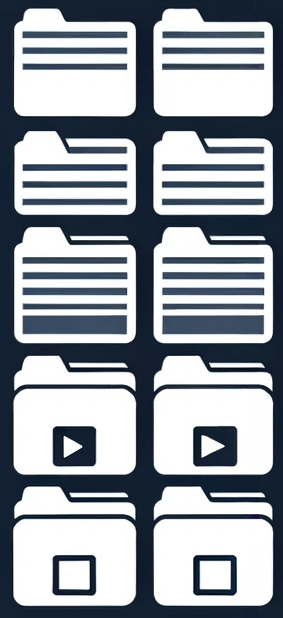 Channel Name
Channel URL 
Channel ID 
Number of Videos 
Number of Captioned Videos 
Channel Owner
Awareness
No deadlines, no pressure
Focus on benefits
Celebrate wins
Jump Start Early Efforts
Share Helpful Information
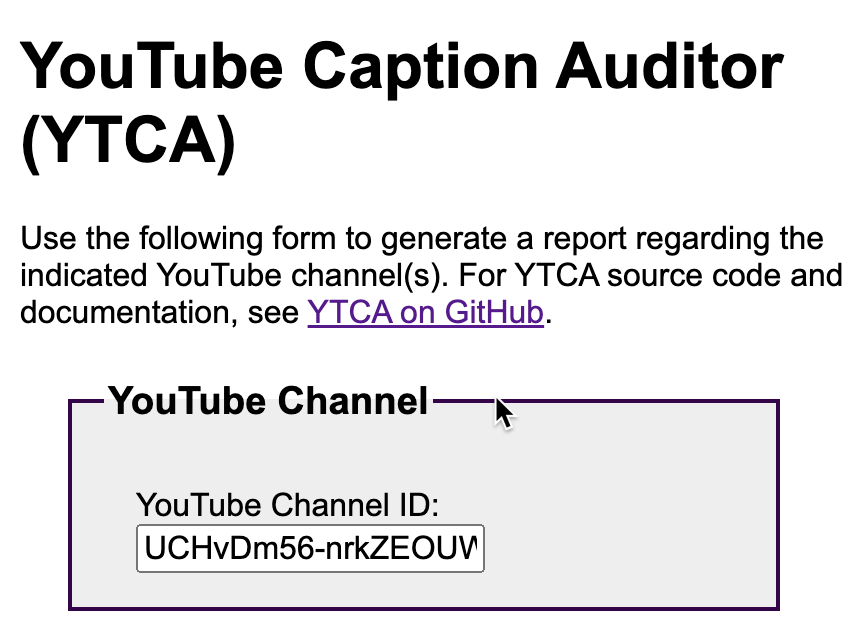 Meet with as many people as you can to share this information (consider face-to-face if possible).
Celebrate Any Progress
Look for easy wins
Congratulate and celebrate
Identify & nurture champions
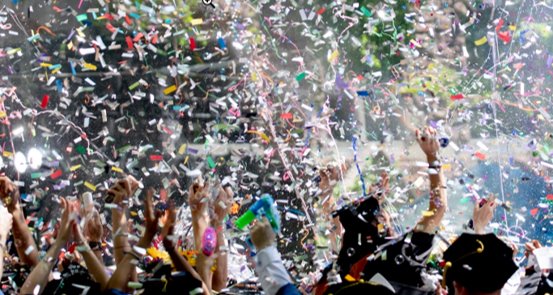 Find good examples 
Identify reasonable benchmarks 
Involve relevant stakeholders
Establish a Standard
Key Ingredients
Definitions
Clear expectations
Specific timelines
Compliance process
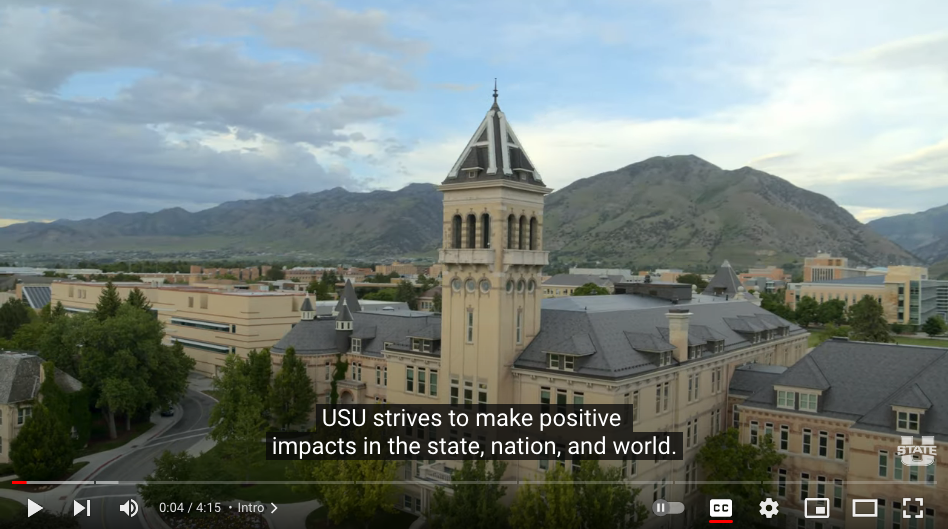 USU Video and Audio Accessibility Standard
Identify a funding model
Be clear about the necessary resources
Avoid victimhood
Finding Resources
Identify Needed Resources
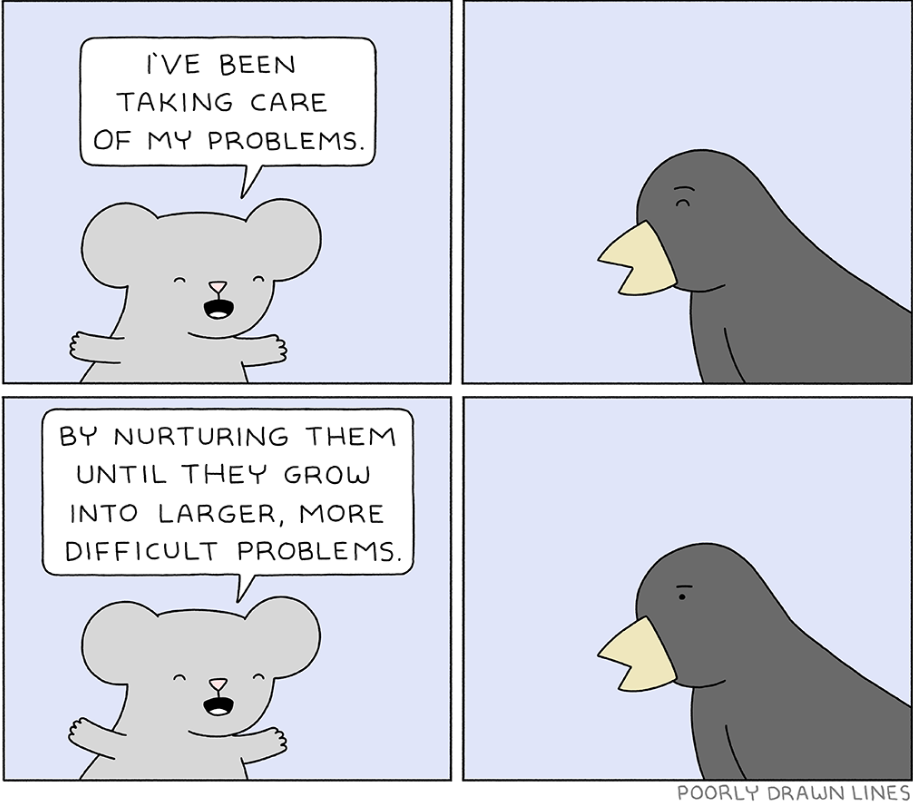 If there is a problem that you can’t fix…
Make the problem bigger until someone who can fix it will.
Source
Funding Model - Who's Paying?
“Unfunded mandate”
No centralized funding (yet) 
Each division, college, or department is responsible for their own captions
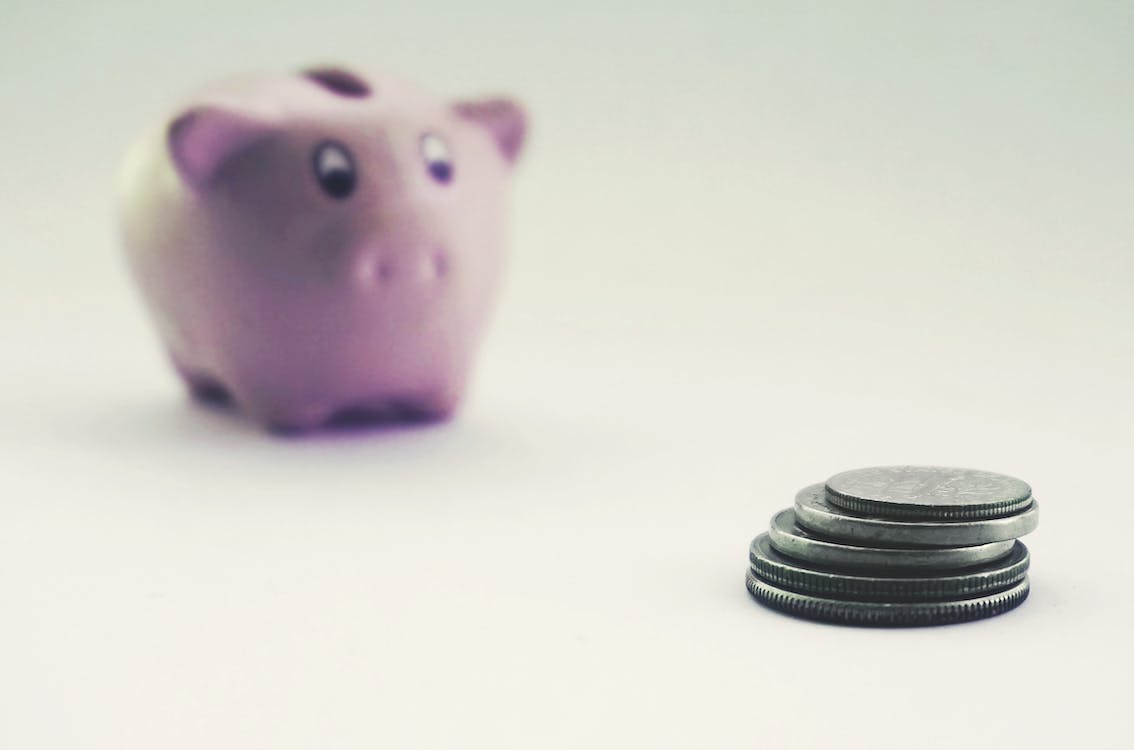 Gain administrative support
Provide resources & clear expectations
Build system support
Establish accountability
Implementation of Standard
Implementation - Resources
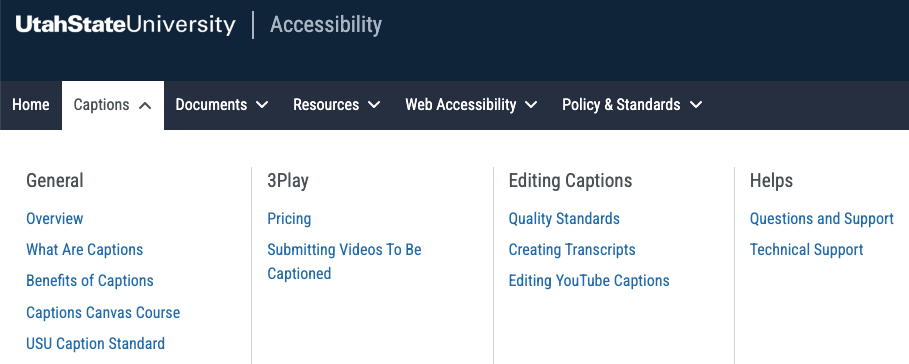 USU Caption Website (usu.edu/accessibility/captions)
Continuing to monitor channels
Finding more channels
Developing new tools
Review website videos
Ongoing conversations
How Are Things Going?
Lots of Public Video Content!
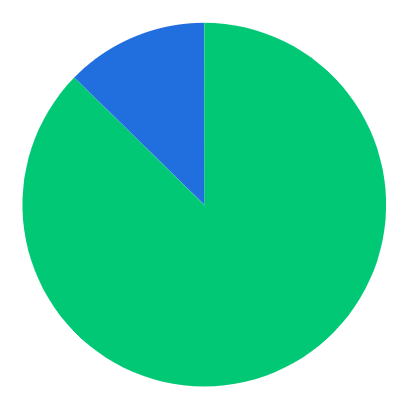 75 Active YouTube Channels
115 Inactive Channels
20 Abandoned Channels
Of Active Channels:
Compliant – 100% Captioned: 87.3%
Compliant – Legacy Captions Needed: 12.7%
Goal: 100% of Videos Captioned
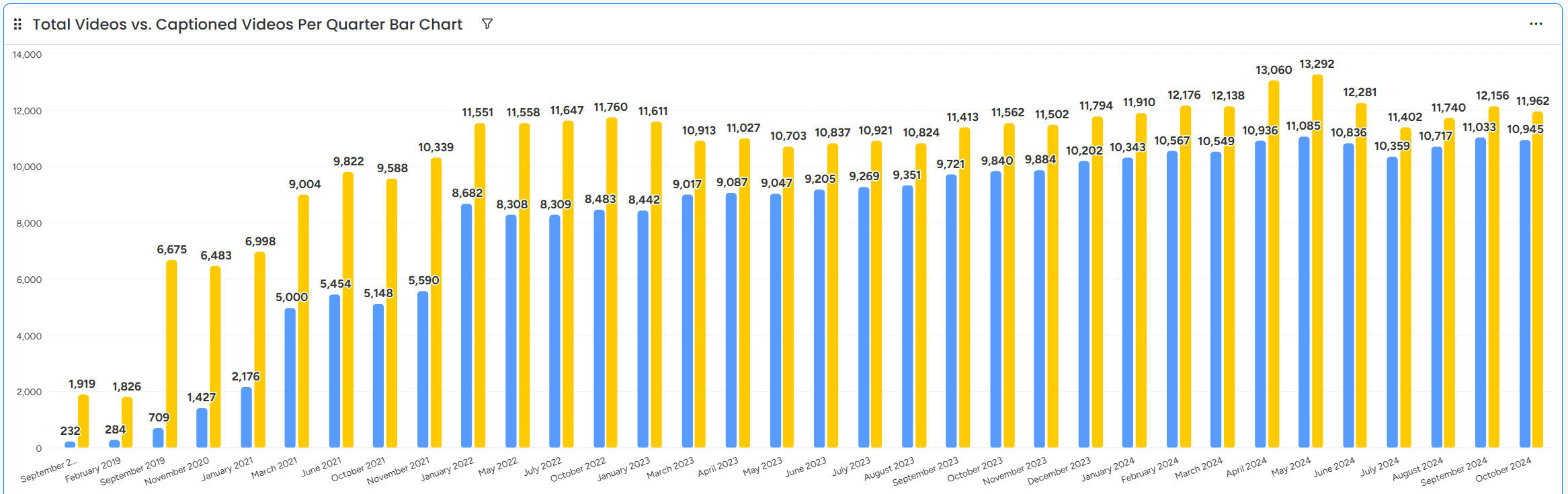 Captioned Videos
Total Videos
Implementation – Automations
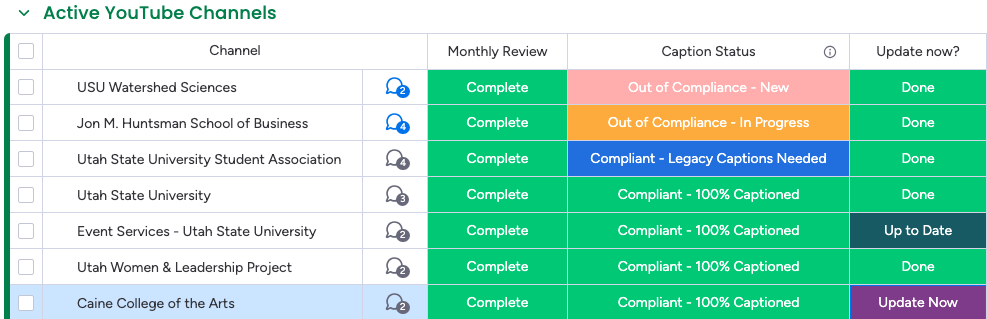 Key Information for Each Channel
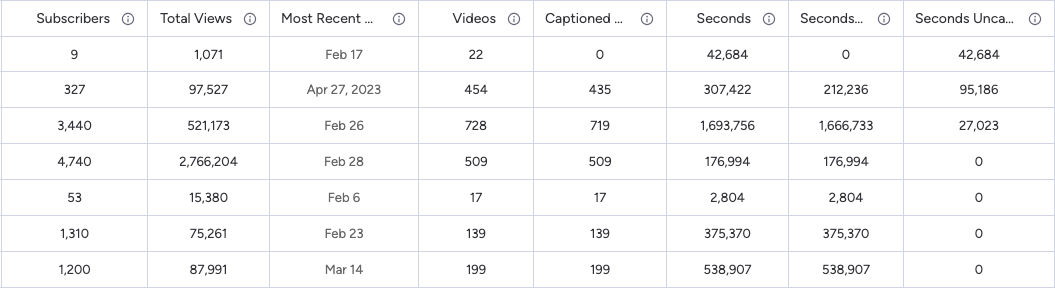 Subscribers
Total Views
Most Recent Video
Total Videos
Captioned Videos
Seconds of Video
Seconds of Captioned Video
Seconds of Uncaptioned Video
Shared Report with Video Details
Every Video: 
Video Title
Date
Duration
Captioned
Views
Live Stream
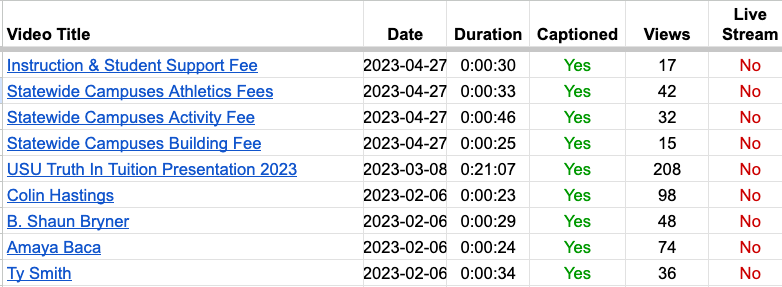 Shared College Reports
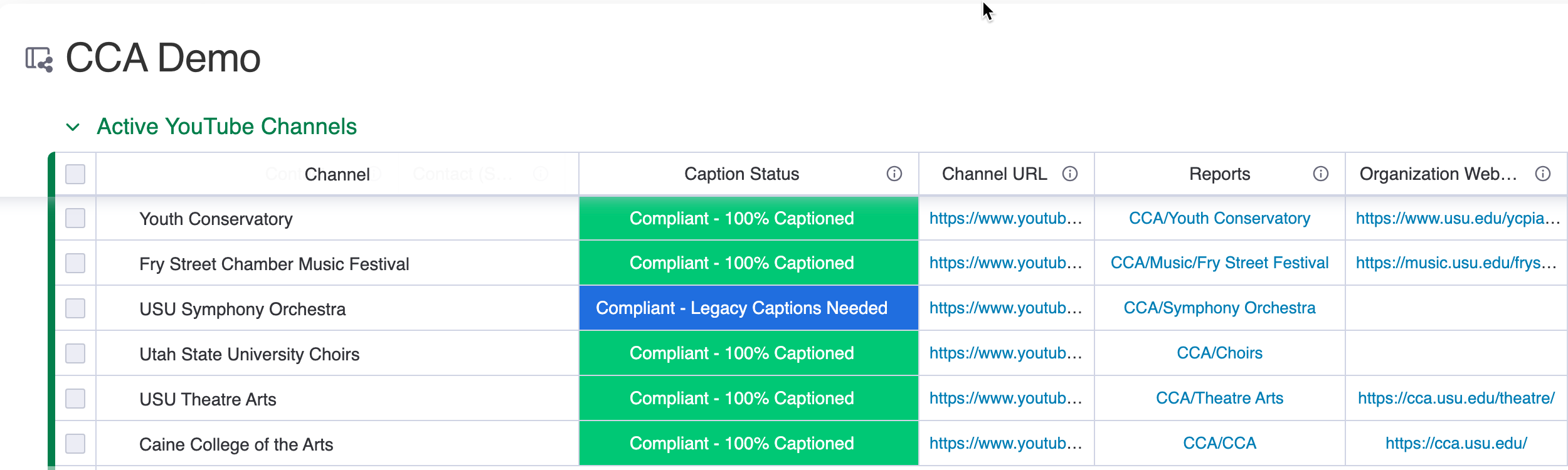 Shared with an Accessibility Liaison from each college
Videos on Websites
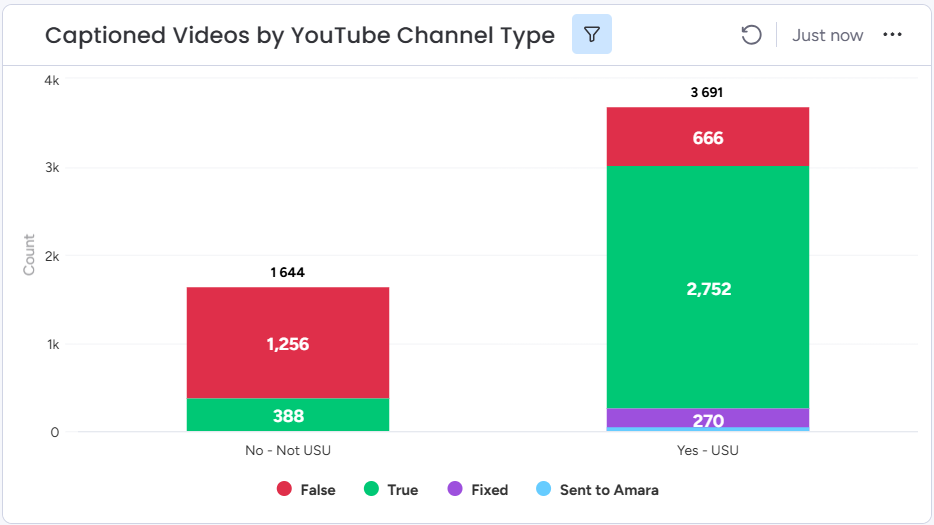 Ongoing Challenges/Opportunities
Governance
3rd party videos
Live captions
Social media captions
New technologies
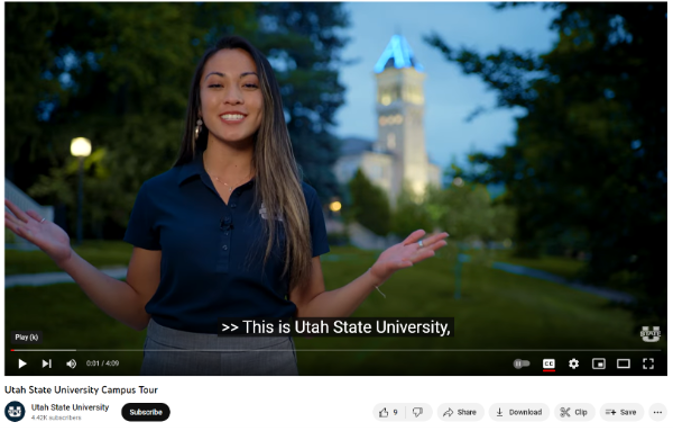 Canvas Captions Tool
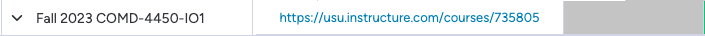 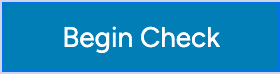 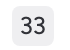 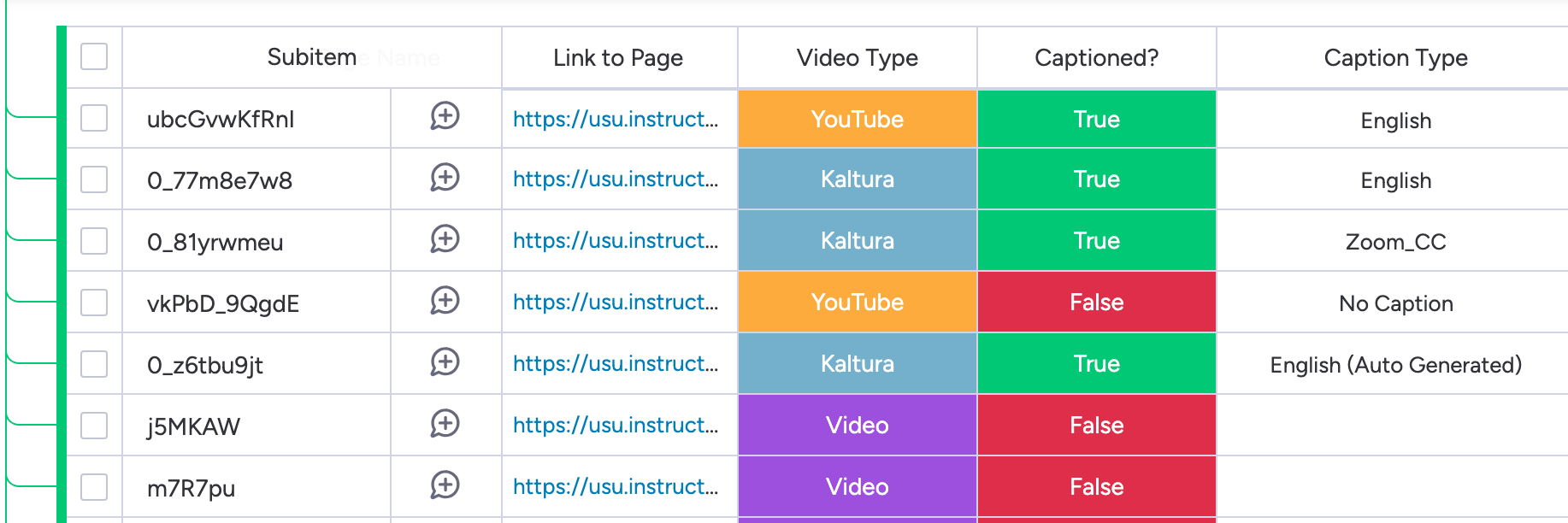 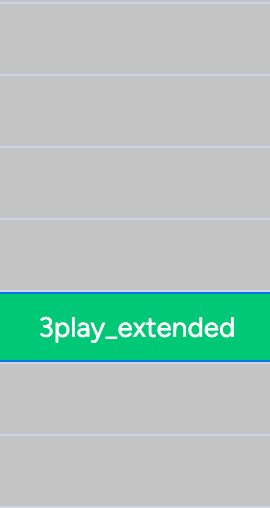 Conclusion
NOT: “Why should I caption my content?” 
INSTEAD: “Why on earth wouldn’t I caption my content?”
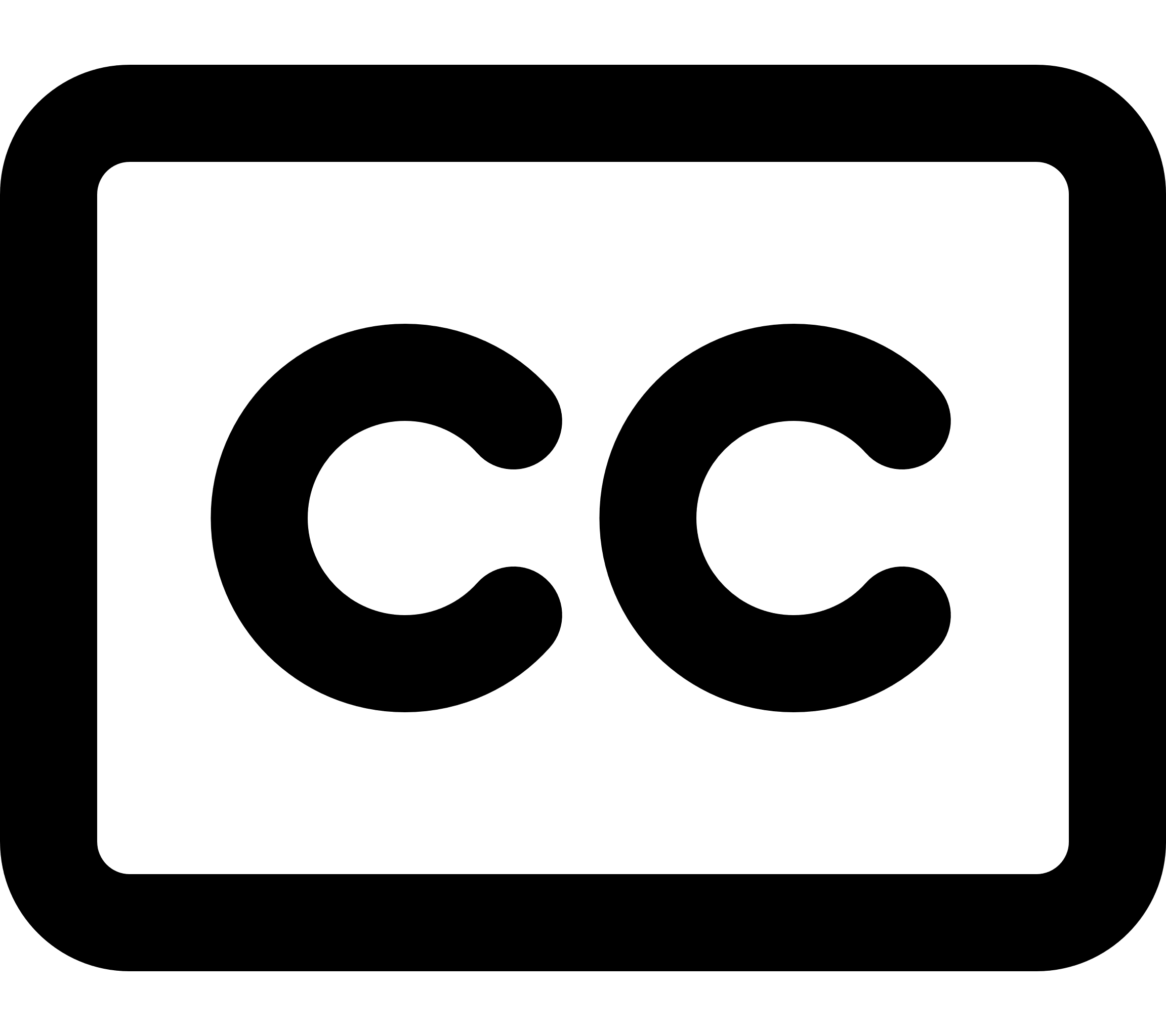 bit.ly/captioning-your-content
 captions@usu.edu
 usu.edu/accessibility
Thank you!